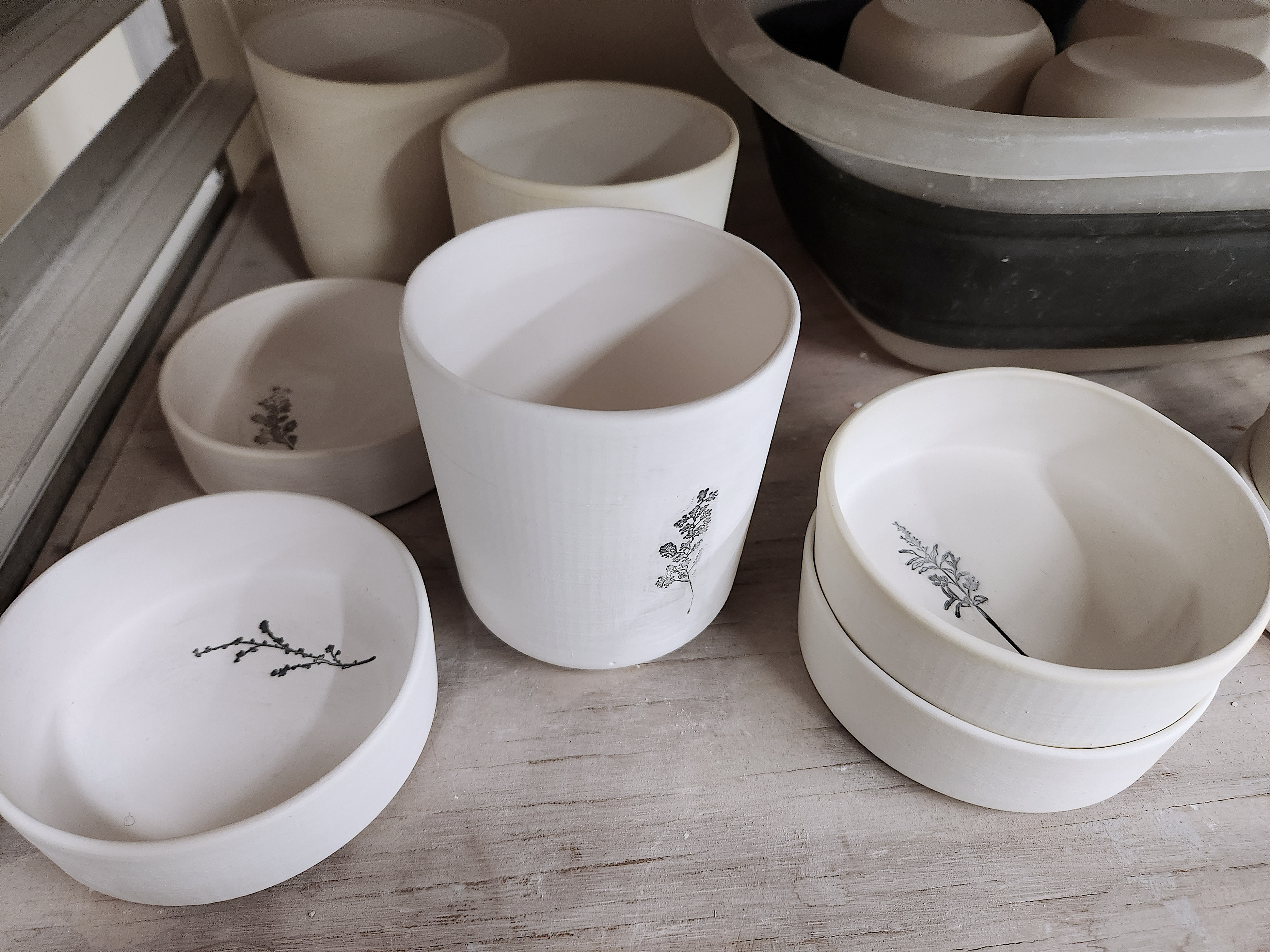 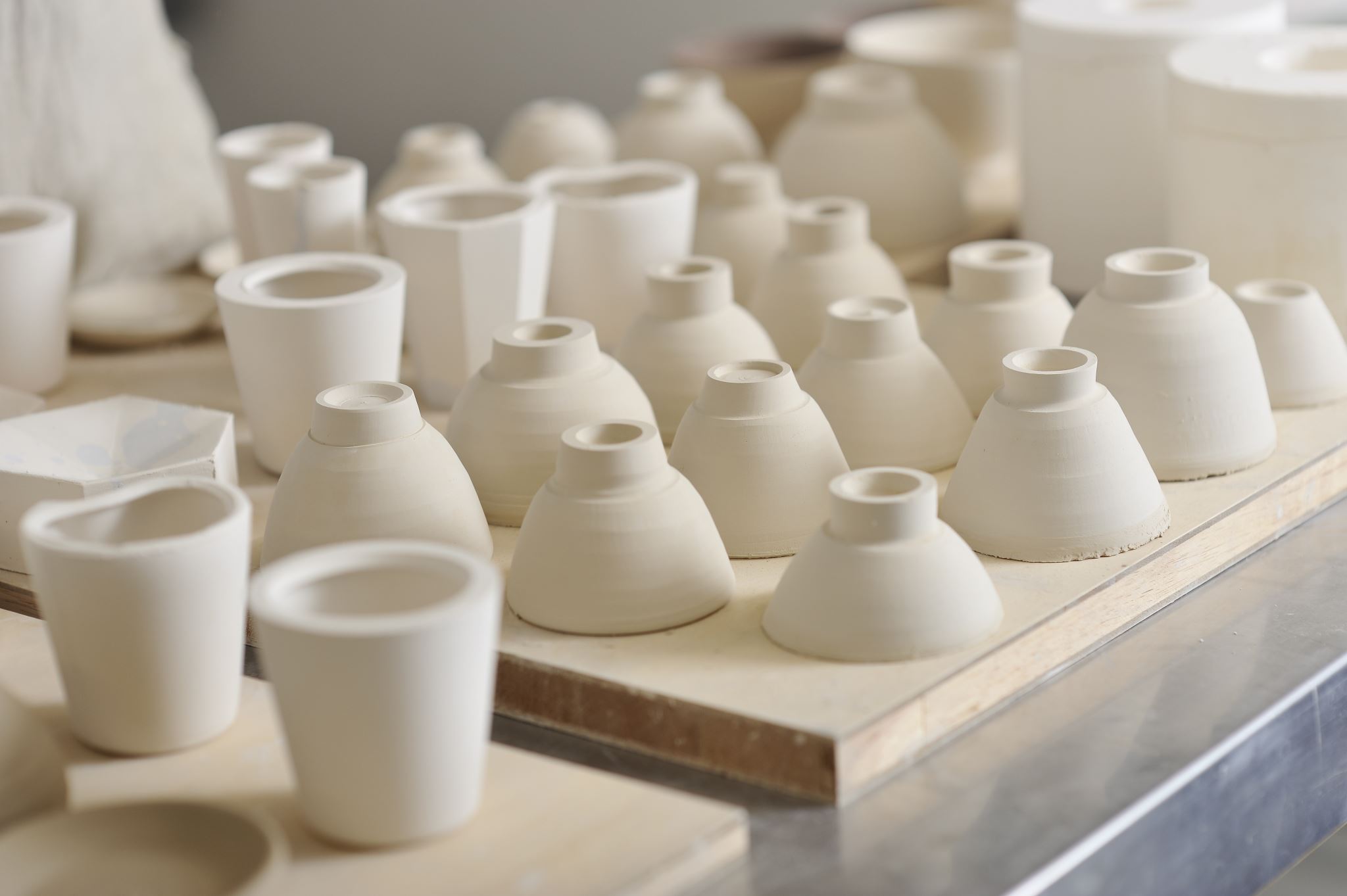 Ceramic Basics
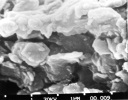 What is Clay?
Clay is a fine-grained natural rock or soil material that combines one or more clay minerals with traces of metal oxides and organic matter.
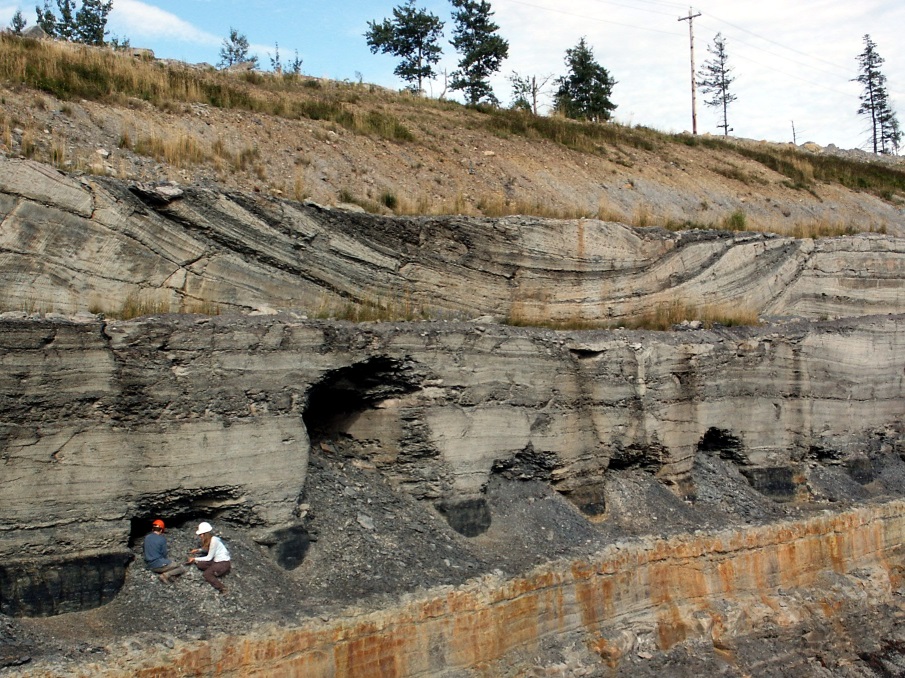 How is it Made?
Clay is made through natural processes of erosion and weathering of rocks. Different clays come from the erosion of different types of rocks.
Why is Clay Unique?
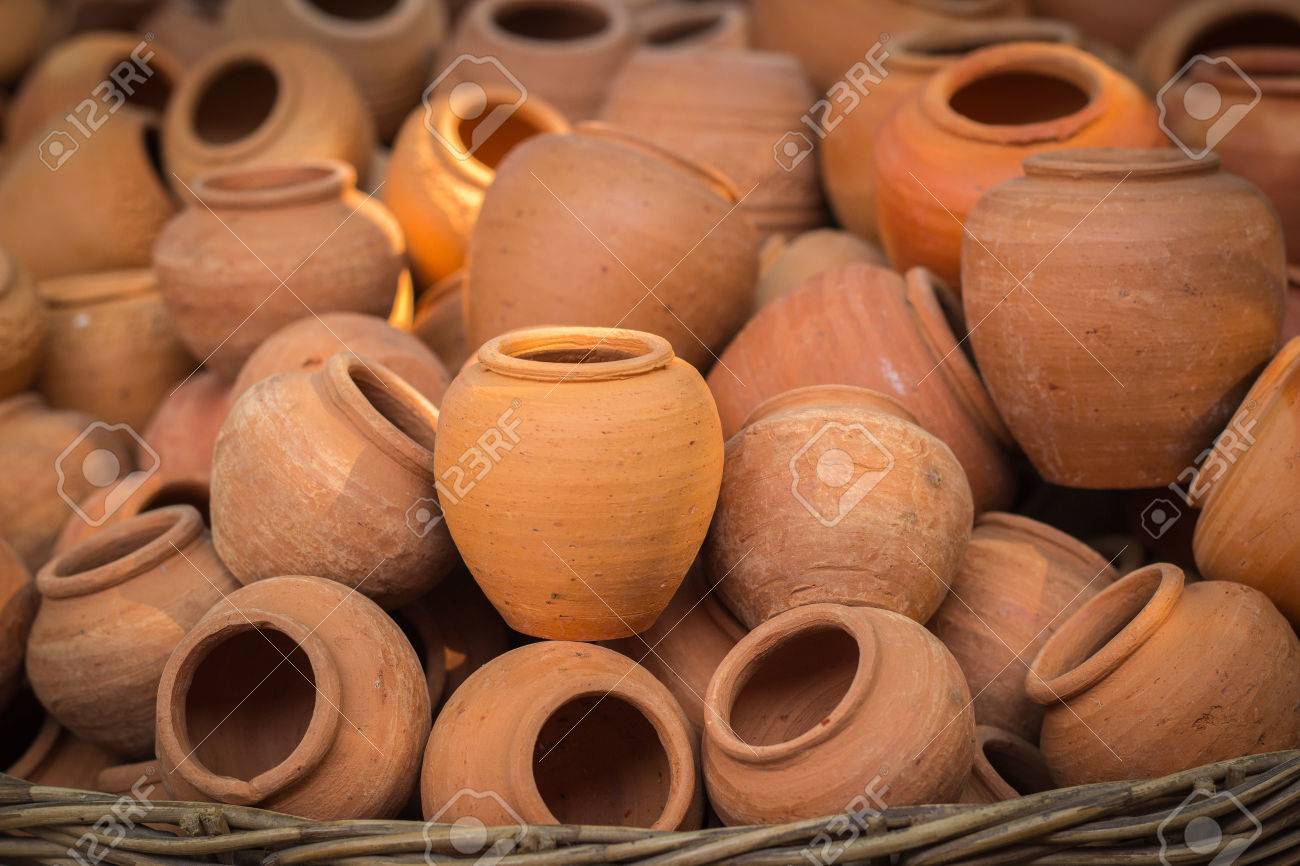 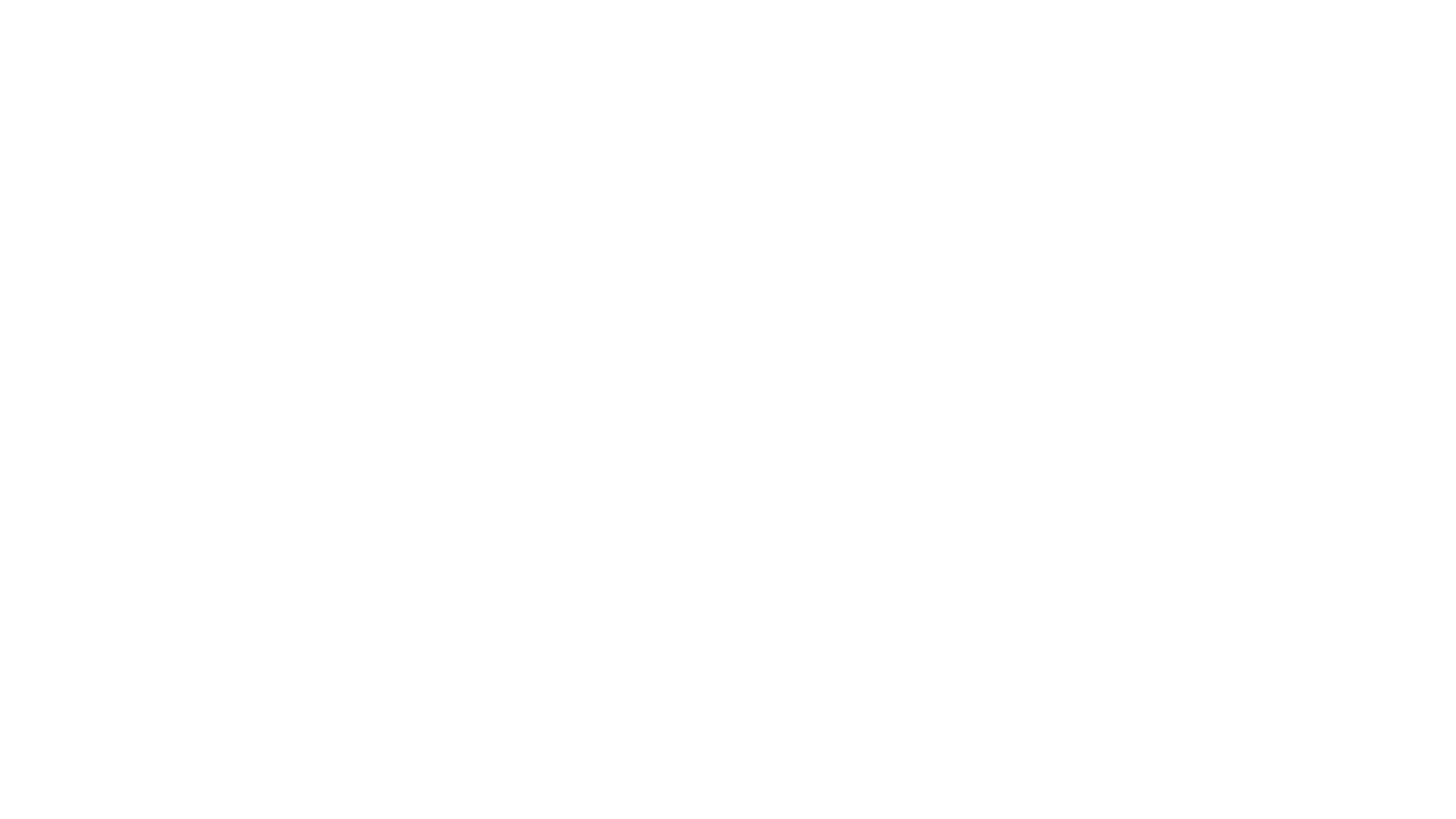 Types of Clays
There are many 
scientific categories for 
clay (kaolinite, 
 montmorillonite,
            smectite, illite) but for 
              our purposes there 
                are fewer and more 
                broad categories:
               -Earthenware
           -Stoneware
       -Porcelain
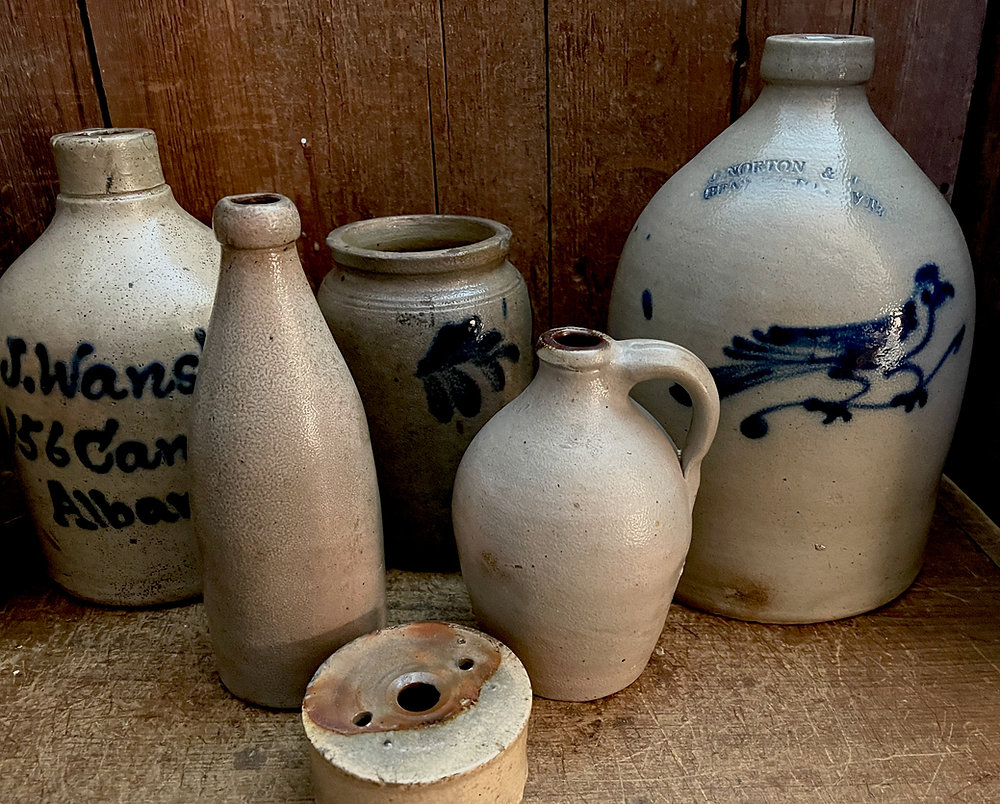 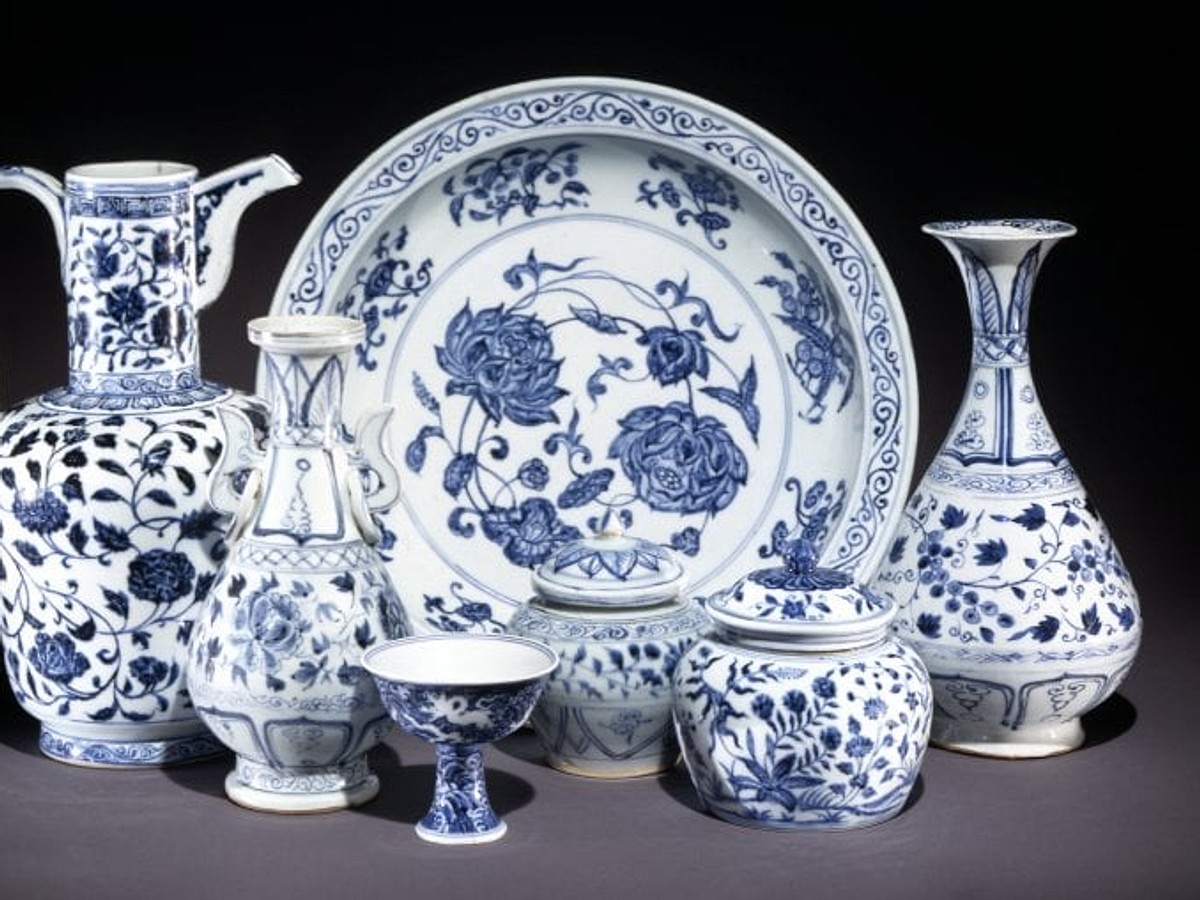 States of Clay
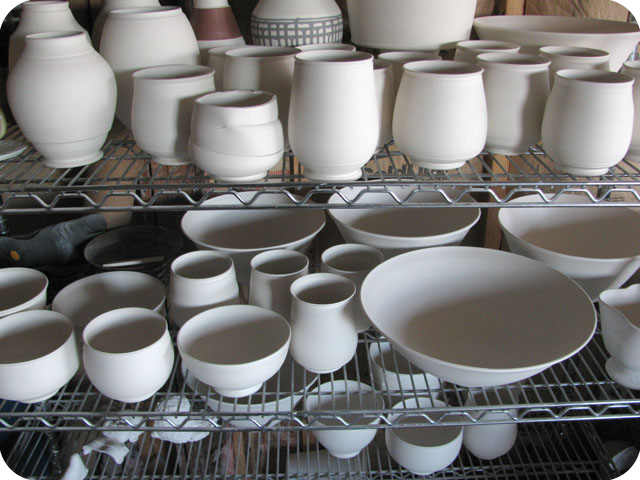 Clay has a few different stages it goes through before it becomes a final finished fired piece of ceramics. It is critical that the stages be followed in the correct order:
Greenware:
   - Green (wet)
   - Leather Hard
   - Bone Dry
Bisqueware (first firing)
Glazeware (second firing)
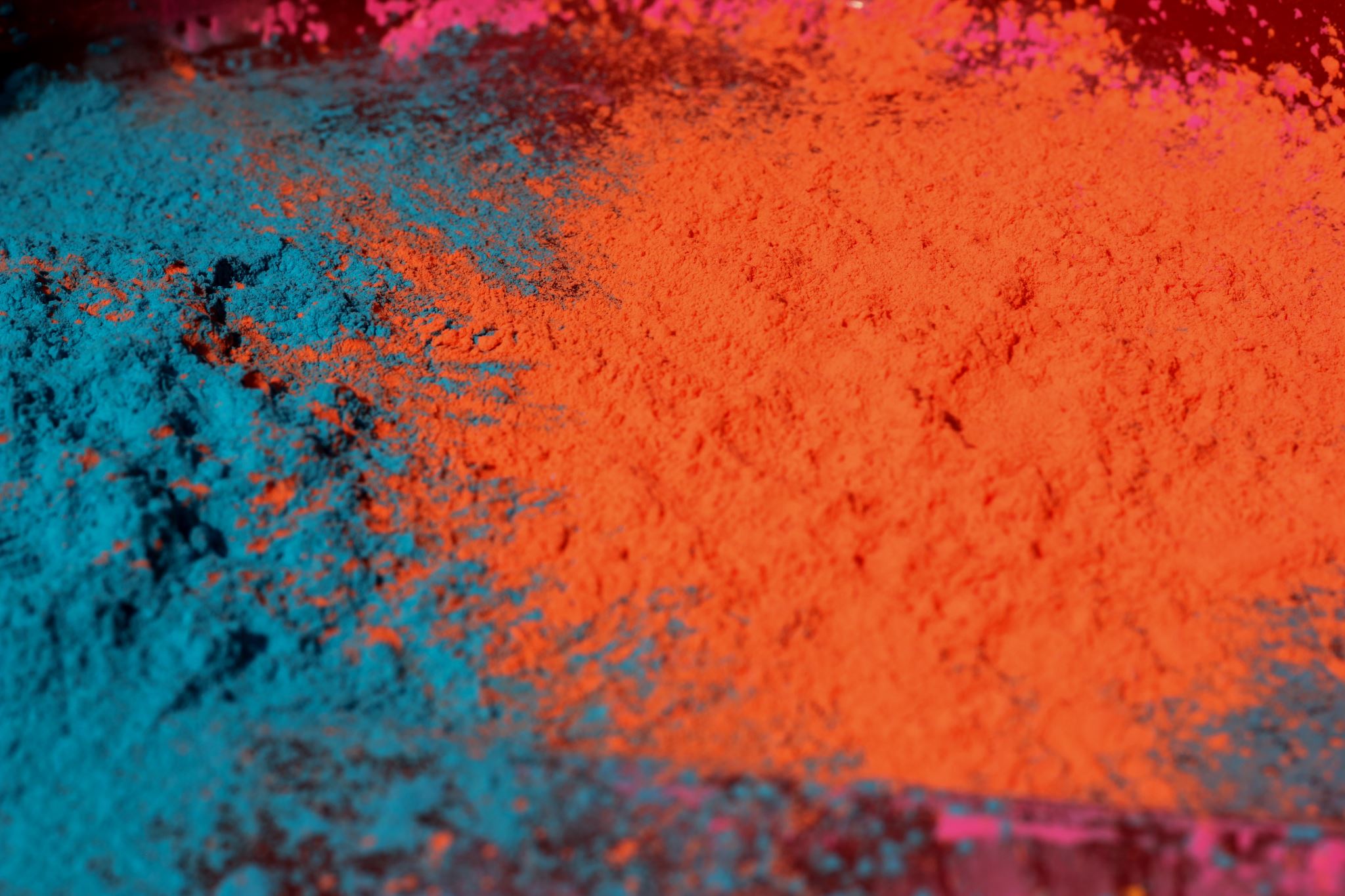 States of Clay
Bisqueware:
Fired to a lower temp then glaze firing, less brittle then greenware, still porous

Glazeware:
Fired to top temp, vitrified (most dense), nonporous, glassy, colored finish. Glaze colors come from chemical reactions not pigments.
Green/Red – copper
Blue – cobalt
Yellow – rutile
Red Brown/Black – iron oxide
Glaze can be applied by brushing, dipping, or spraying.  

“When applying glaze you’re either puttin’ it on or takin’ it off”
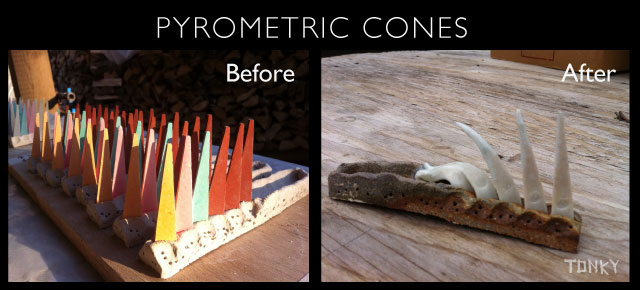 Cone Temps
In ceramic work it is critical that clay be fired to the correct temperature in a kiln. Those temperatures are determined by the clay body and/or the glaze. Close attention needs to be paid to the clay bodies cone and the glaze cone. Firing at the wrong temp (too high or too low) will cause the firing  to fail.
Cone temps are divided into 3 main categories:
-Low fire (cone 04-05)
-Mid range (cone 6)
-High fire (cone 9-10)
For ease-of-use temperatures in ceramics are described by a cone number. Cone numbers can be translated to temperature using a cone chart.
Cone Chart
Cone Temps
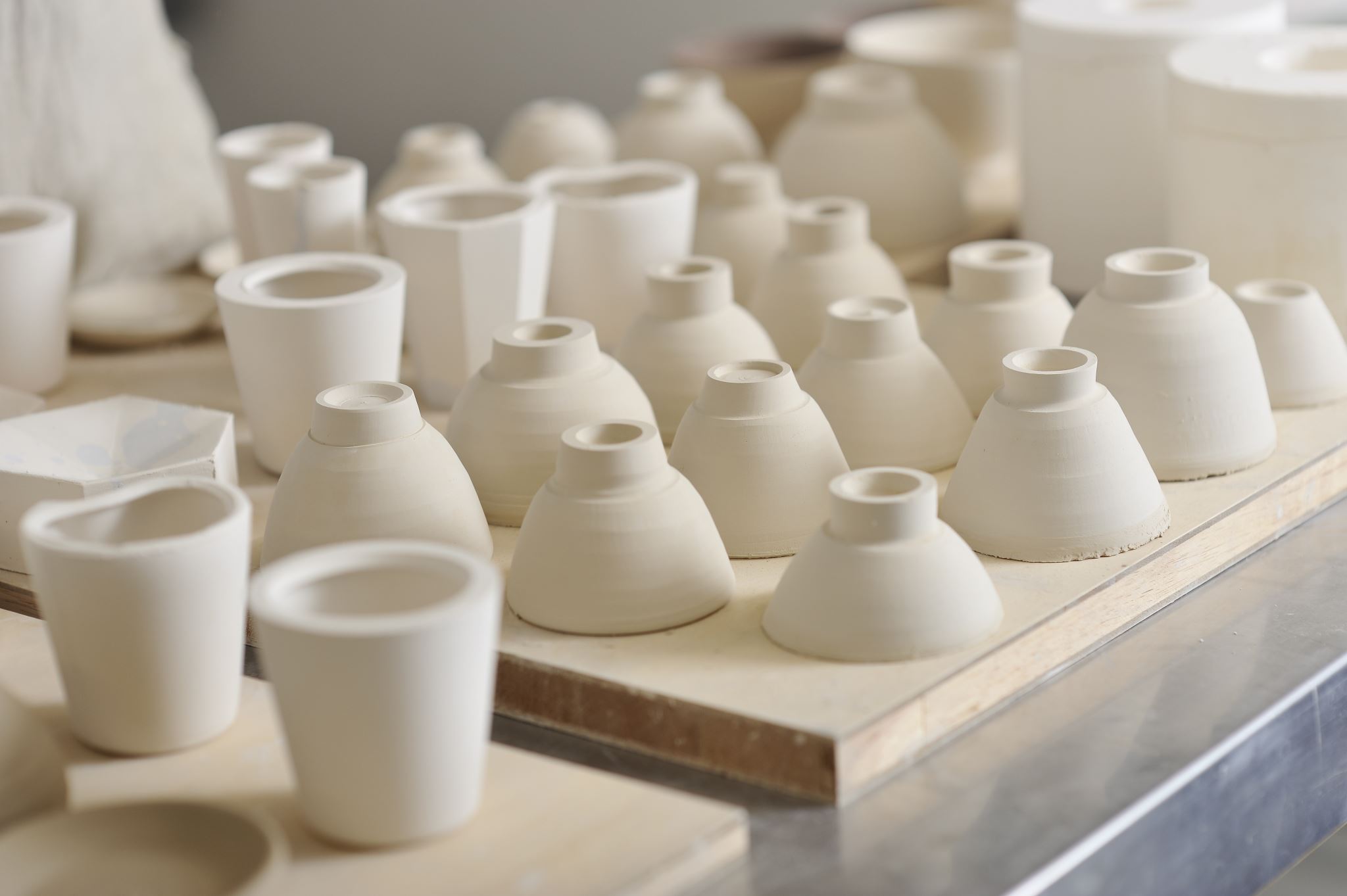 Our Course
Cone 10 Porcelain Slip:
Bisque fire to cone 04-05
Can use any glaze
PAY ATTENTION TO THE CONE NUMBER OF GLAZE USED!
Glaze fire to the correct cone number for that glaze
DO NOT GLAZE BOTTOM
Ware that is ready for firing must be put on correct rack.  

DOUBLE CHECK TO AVOID DISASTER!